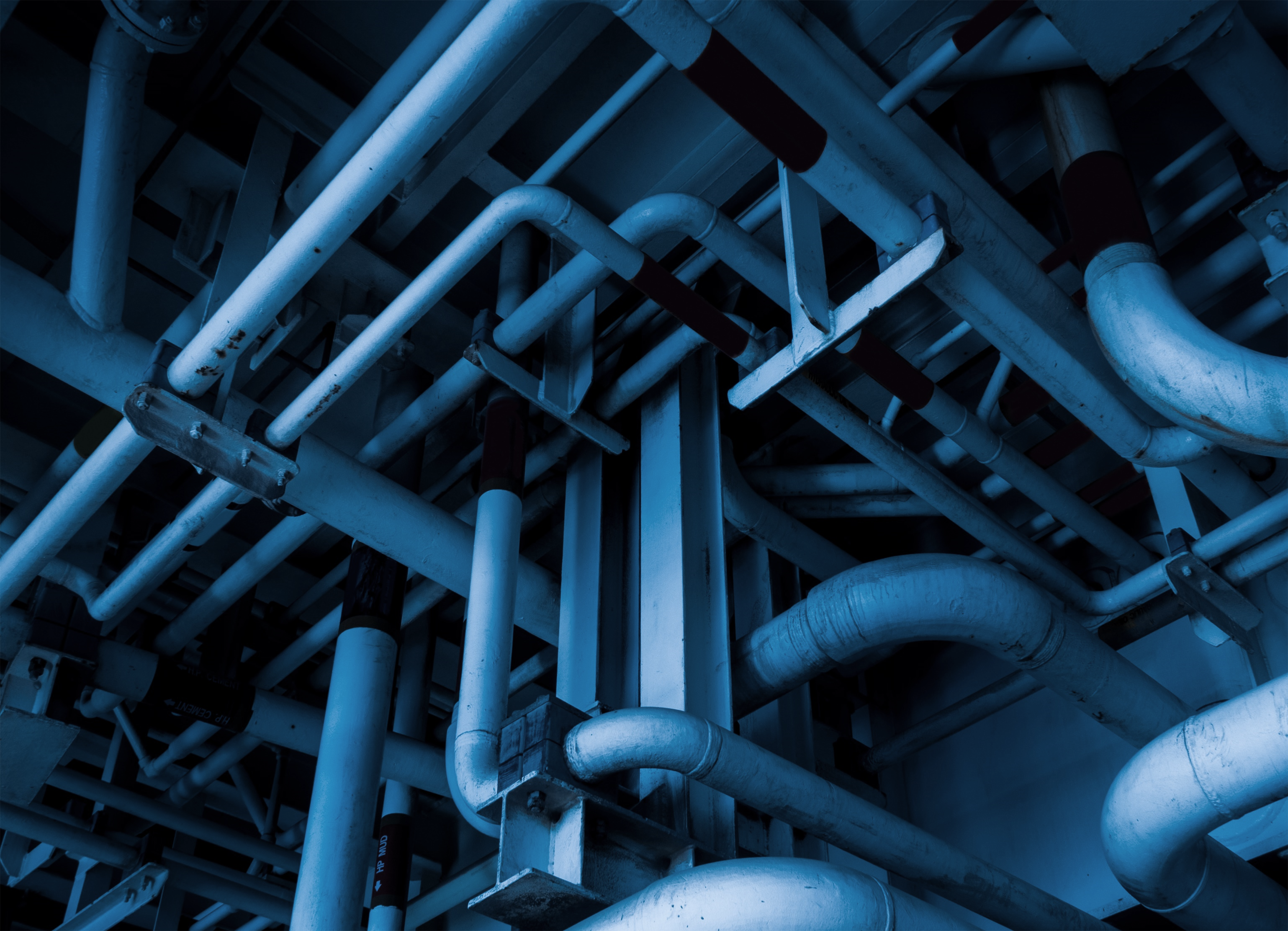 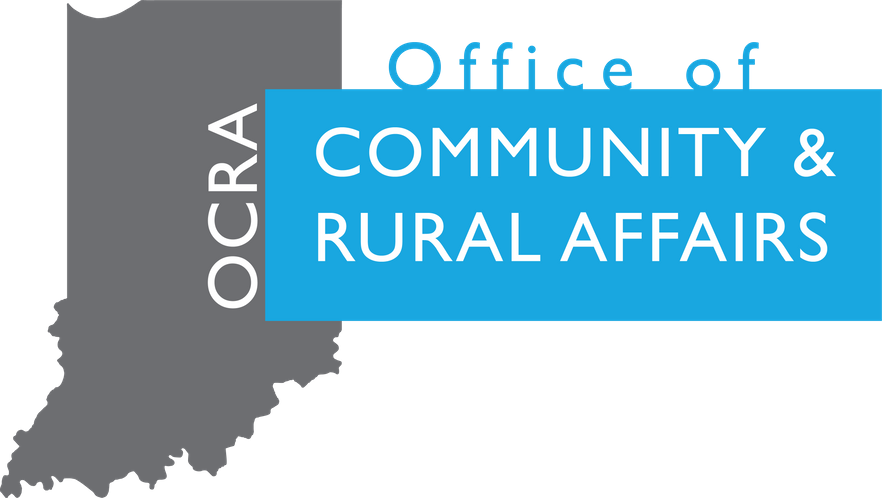 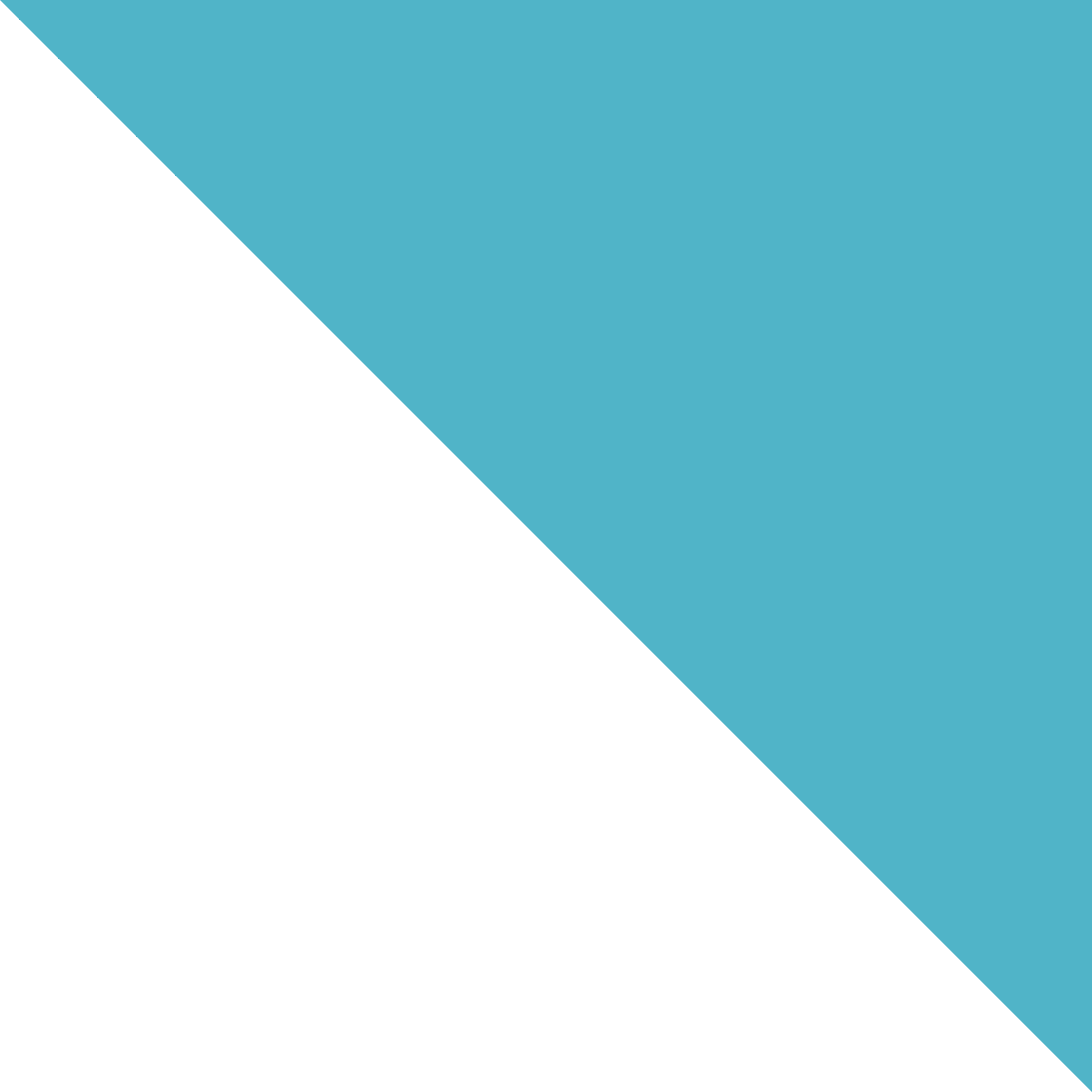 Recovery Housing
Program Pilot
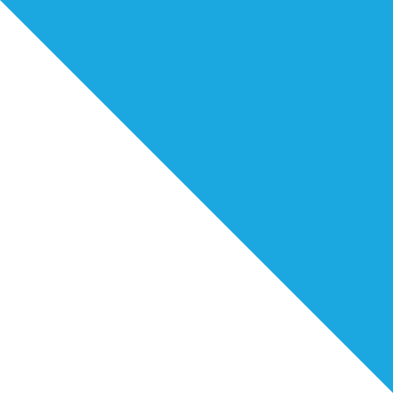 September 13, 2021
Presented By
Matt Wakefield, CDBG Program Manager – OCRA
Adam Moschell, Director of Grant Services – Office of Lt. Gov. 
Rebecca Buhner, Deputy Director – Addiction and Forensic Treatment, FSSA - DMHA
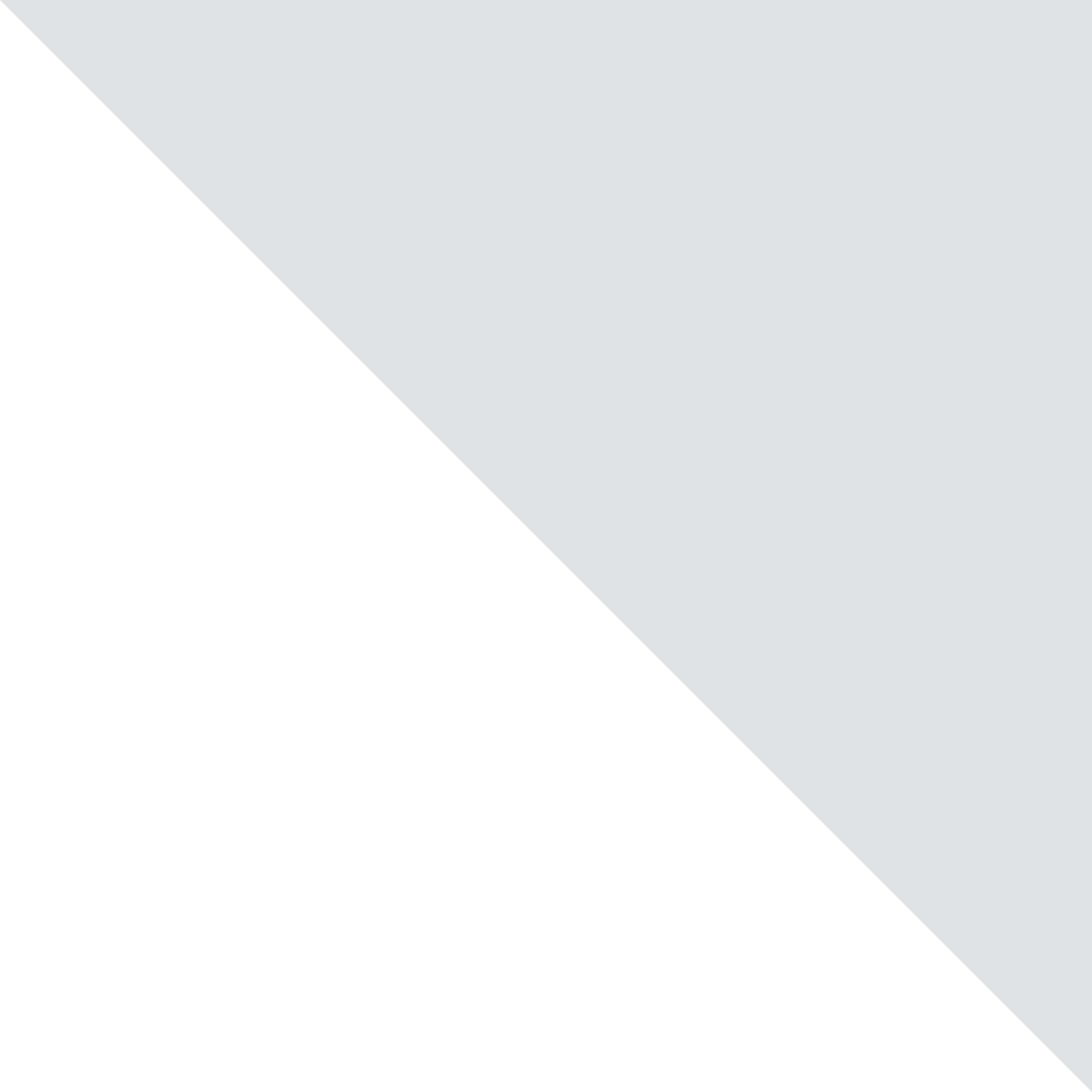 Housekeeping
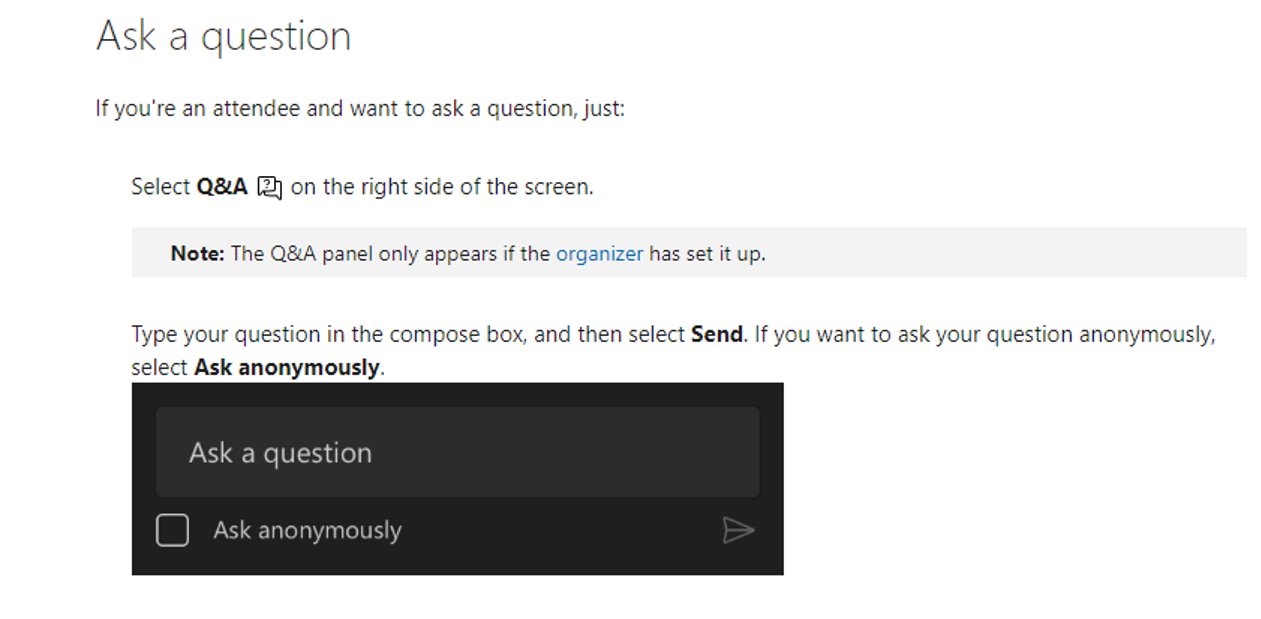 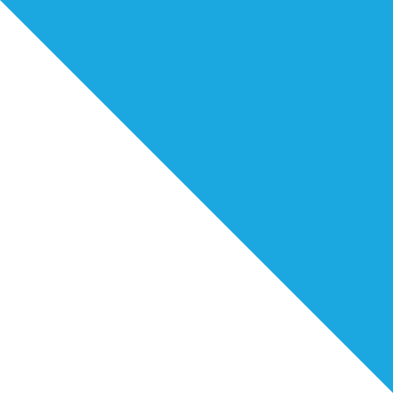 [Speaker Notes: Local Match 10%]
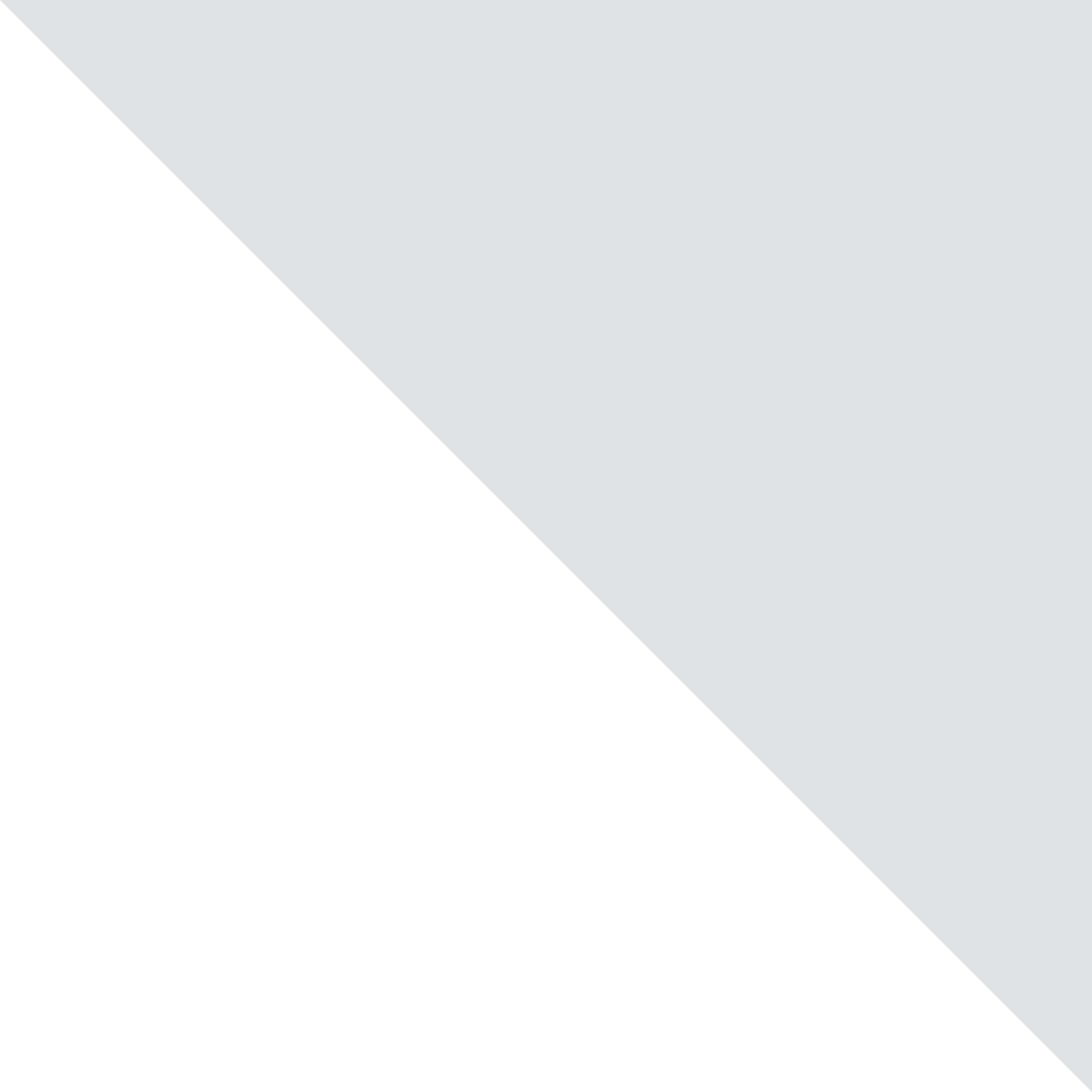 Community Development Block Grants
Rural communities have many pressing needs that require outside financial assistance. Through the Office of Community and Rural Affairs, Indiana requests federal funds to help rural communities with a variety of projects to include sewer and water systems, community centers, health and safety programs, and many others. These funds help communities improve their quality of life and ensure the health and safety of their citizens.
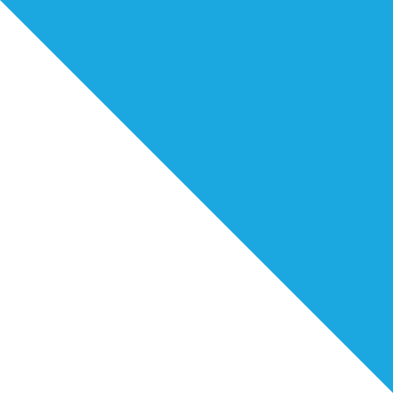 [Speaker Notes: Local Match 10%]
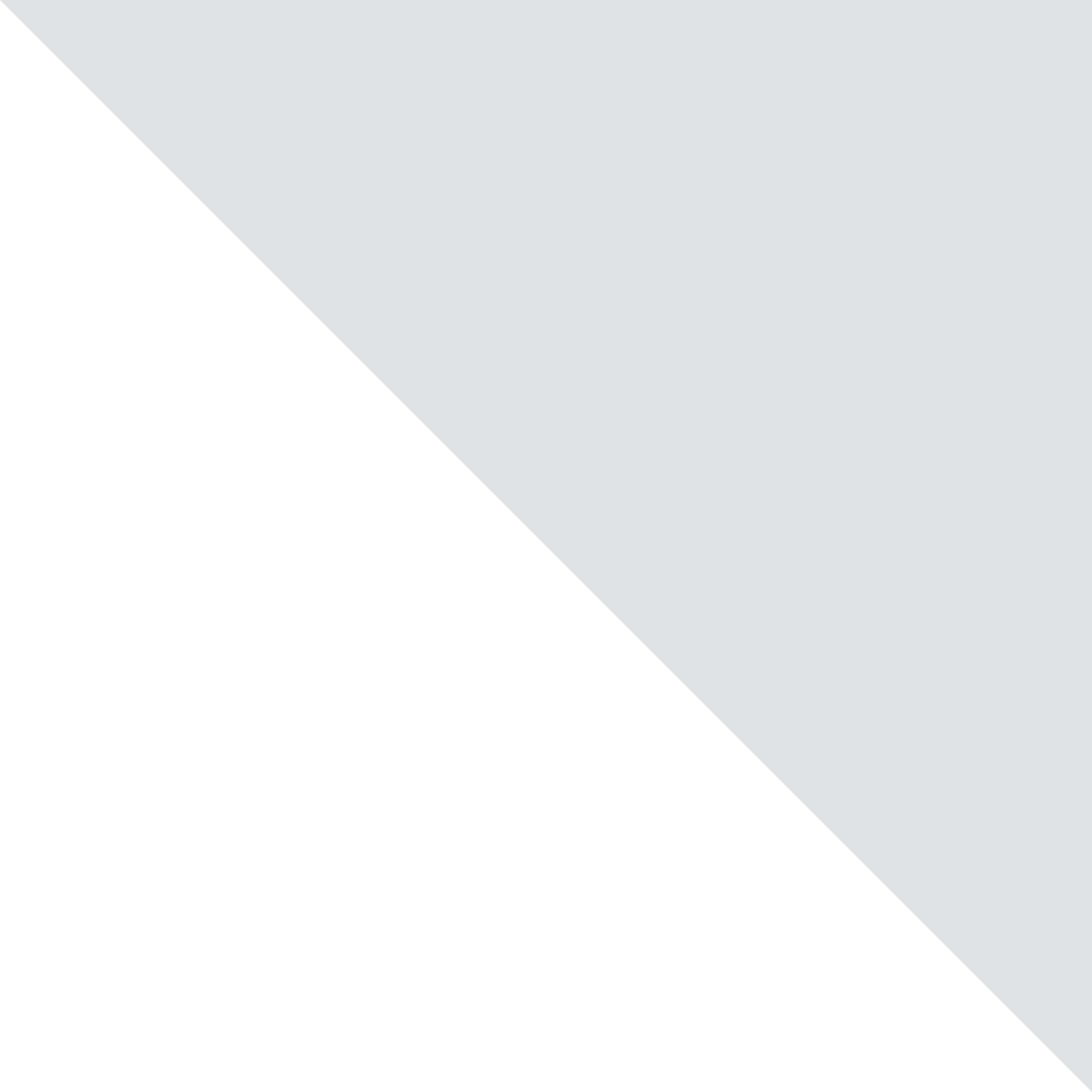 Recovery Housing Program Pilot
Overview

The Recovery Housing Program (RHP) provides funding for states and the District of Columbia to support stable, transitional housing for individuals in recovery from a substance use disorder. The funding covers a period of not more than two years or until the individual secures permanent housing, whichever is earlier.

RHP was authorized under Section 8071 of the Support for Patients and Communities (SUPPORT) Act. HUD published its formula in the Federal Register on April 17, 2019 (84 FR 16027), identifying the 25 eligible grantees and allocation percentages.

Indiana’s Allocation: $1,706,000 in two allocations, FY2020 & FY 2021
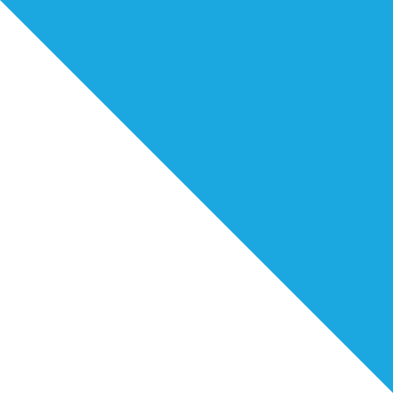 [Speaker Notes: Grant amounts for communities with existing systems will be based on the current combined rates at the time of application, and grant amounts for communities constructing new systems will be based on a verified rate study). 

Local Match – 20% 
The eligible local match can be local cash, debt, or in-kind sources. Federal, state, and local government grants are considered eligible match. In-kind sources may provide eligible local match for the project, but the amount that can be counted as the local match is limited to 5% of the total project budget or a maximum of $25,000. Use of in-kind donations as eligible match requires approval from the CDBG Program Director approximately one week before application submission (date of the deadline will be announced each round).]
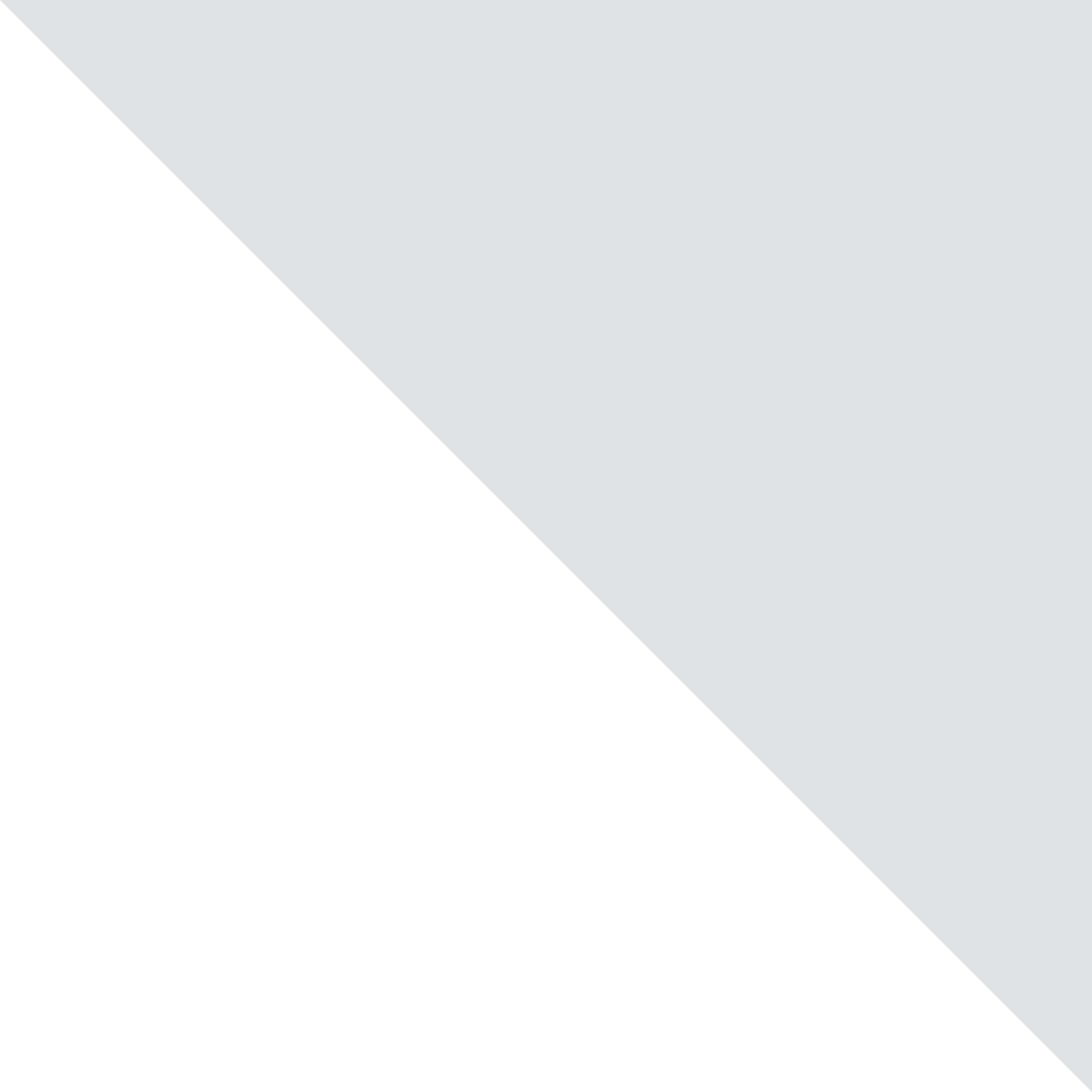 Recovery Housing Overview
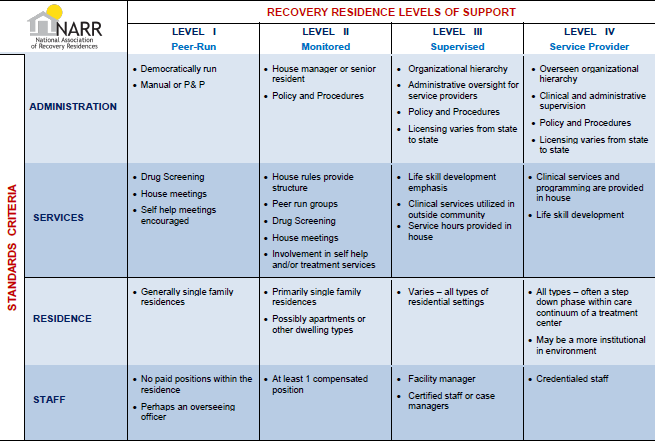 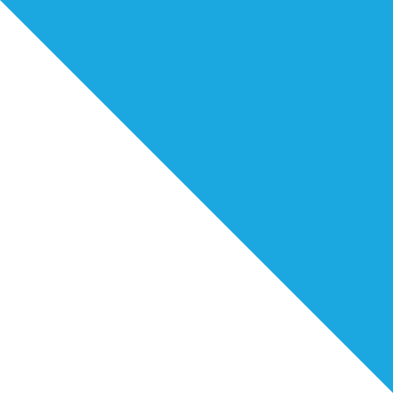 https://narronline.org/wp-content/uploads/2016/12/NARR_levels_summary.pdf
[Speaker Notes: Safe and supportive housing is fundamental to a person’s recovery
Research on recovery housing indicates positive outcomes: Decrease in substance use and rates of incarceration
Certification is based on the National Alliance of Recovery Residence (NARR) standards
Indiana certifies NARR levels II-IV; Level I are peer run residences with no paid staff




Grant amounts for communities with existing systems will be based on the current combined rates at the time of application, and grant amounts for communities constructing new systems will be based on a verified rate study). 

Local Match – 20% 
The eligible local match can be local cash, debt, or in-kind sources. Federal, state, and local government grants are considered eligible match. In-kind sources may provide eligible local match for the project, but the amount that can be counted as the local match is limited to 5% of the total project budget or a maximum of $25,000. Use of in-kind donations as eligible match requires approval from the CDBG Program Director approximately one week before application submission (date of the deadline will be announced each round).]
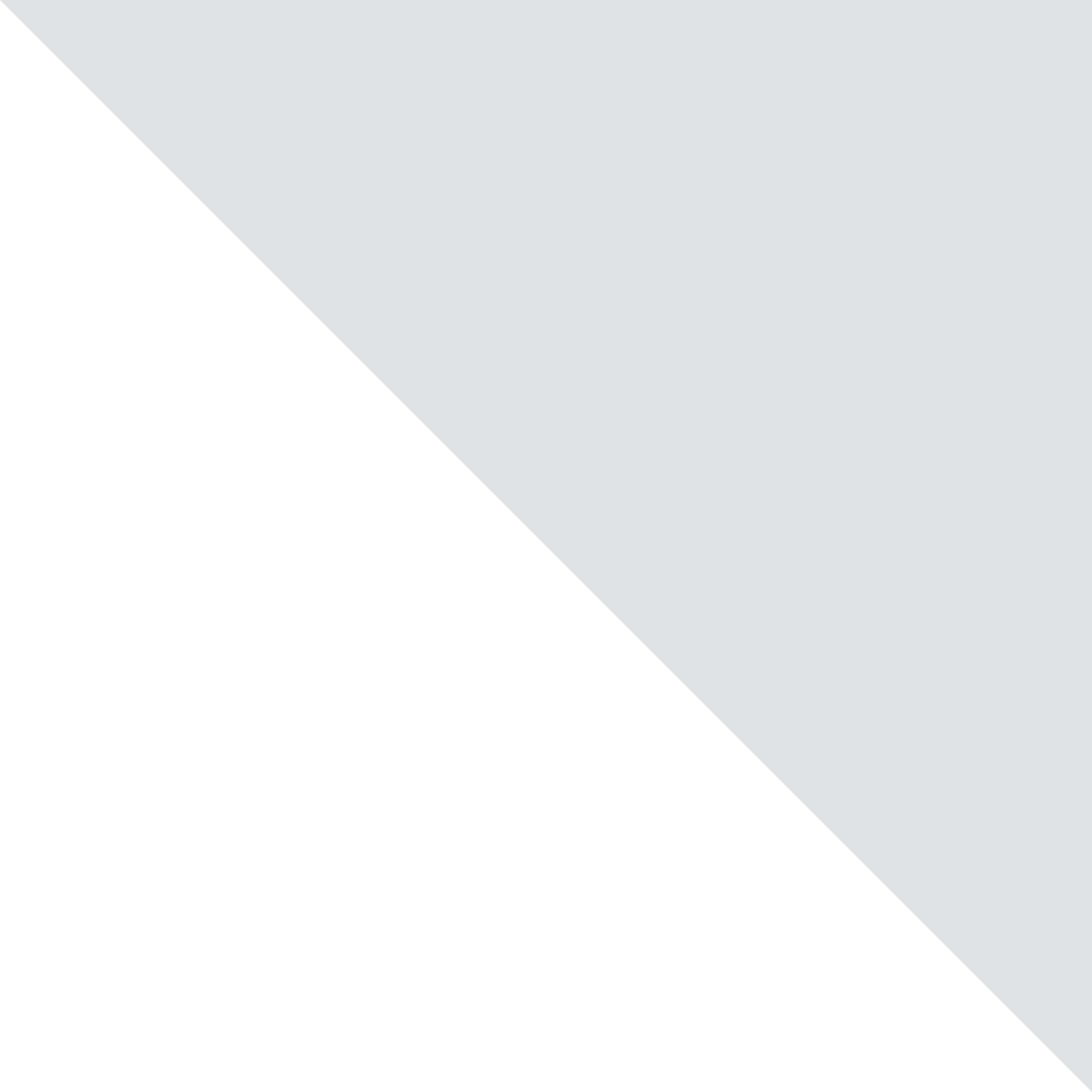 Recovery Housing in Indiana
Current statistics:
155 Certified Recovery Residences Level II-IV
Over 80 operators
1,931 beds
38 counties – mix of urban and rural 

Indiana has 64 Level I recovery residences with total of 490 beds in over 10 counties

For more information about Recovery Residences in Indiana: www.inarr.org
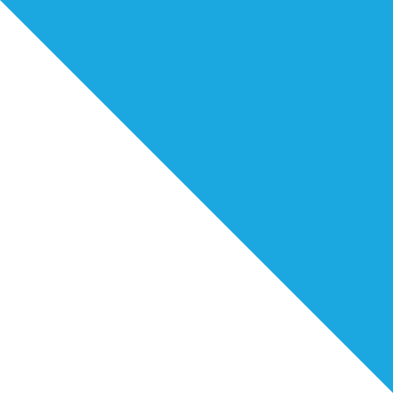 [Speaker Notes: Grant amounts for communities with existing systems will be based on the current combined rates at the time of application, and grant amounts for communities constructing new systems will be based on a verified rate study). 

Local Match – 20% 
The eligible local match can be local cash, debt, or in-kind sources. Federal, state, and local government grants are considered eligible match. In-kind sources may provide eligible local match for the project, but the amount that can be counted as the local match is limited to 5% of the total project budget or a maximum of $25,000. Use of in-kind donations as eligible match requires approval from the CDBG Program Director approximately one week before application submission (date of the deadline will be announced each round).]
Eligible entities
Who is eligible for grants?
Entitlement Cities
Non-Entitlement Cities 
Incorporated Towns
Counties 

Who are eligible subrecipients?
501(c)(3) not-for-profit organizations able to carry out the activities of an eligible project, provided that the organization can document its nonprofit status with the U.S. Internal Revenue Service, the Indiana Department of Revenue, and the Indiana Secretary of State.
[Speaker Notes: Minimum Requirements To be eligible for CDBG assistance projects must meet the following minimum requirements: 

• The lead applicant must be a non-entitlement city, county, or incorporated town that possesses the legal capacity to carry out the proposed program. Under the state CDBG program, non-entitlement localities are known as units of general local government (UGLG).

• The lead applicant may contract with any not-for-profit organization to carry out the activities of an eligible project, provided that the organization can document its nonprofit status with the U.S. Internal Revenue Service, the Indiana Department of Revenue, and the Indiana Secretary of State. 

• The proposed project must meet a national objective and be an eligible activity under Section 105 (a) of the Housing and Community Development Act of 1974. In general, the project must either: benefit an area or limited clientele whose population is at least 51% low- and moderate-income.


ROLE OF UNITS OF GENERAL LOCAL GOVERNMENT 
Prioritizing the types of activities, they apply for; 
Handling local citizen participation; 
Carrying out eligible activities; and Complying with federal and state requirements.

Under the state CDBG program, states are responsible for: 
Developing the consolidated plan; 
Designing the CDBG program within statutory and regulatory parameters; 
Setting priorities and deciding what activities to fund;  Distributing funding according to the method of distribution; 
Establishing financial management, recordkeeping, reporting, monitoring, audit and close-out systems for their programs; and 
Ensuring compliance by state grant recipients.

GA Certification
Since 1994, the State of Indiana has required formal certification of all persons administering Community Development Block Grant (CDBG) projects in Indiana. The information below outlines the certification process and explains how to become certified. The CDBG certification process has been established for the following reasons:

This program involves complex administrative and financial procedures regulated by federal and state policies. Knowledge of the applicable regulations and policies is essential to achieve a high level of efficiency in the oversight of grant awards. The needs of the constituents are more adequately met.

Certification is like an insurance policy that protects grantees from unnecessary monitoring findings due to inexperienced administrators.

Continuing Ed - Under the new Grant Administrator Certification and Continuing Education (CE) policy that was effective as of March 15, 2018, a certified Grant Administrator must complete six (6) CE credits each year to be able to renew their certification. 

Two (2) of the six (6) credits must be an OCRA GA Update. The remaining credits can be earned by participation at OCRA approved events.]
Program guidelines
Maximum Grant Amount:
$600,000
Local Match:
None required for this grant
CDBG Requirements Amended for this Grant:
Open grants limit has been waived
$5,000 cap per beneficiary has been waived
Limited Clientele National Objective Amended (see below)
[Speaker Notes: Minimum Requirements To be eligible for CDBG assistance projects must meet the following minimum requirements: 

• The lead applicant must be a non-entitlement city, county, or incorporated town that possesses the legal capacity to carry out the proposed program. Under the state CDBG program, non-entitlement localities are known as units of general local government (UGLG).

• The lead applicant may contract with any not-for-profit organization to carry out the activities of an eligible project, provided that the organization can document its nonprofit status with the U.S. Internal Revenue Service, the Indiana Department of Revenue, and the Indiana Secretary of State. 

• The proposed project must meet a national objective and be an eligible activity under Section 105 (a) of the Housing and Community Development Act of 1974. In general, the project must either: benefit an area or limited clientele whose population is at least 51% low- and moderate-income.


ROLE OF UNITS OF GENERAL LOCAL GOVERNMENT 
Prioritizing the types of activities, they apply for; 
Handling local citizen participation; 
Carrying out eligible activities; and Complying with federal and state requirements.

Under the state CDBG program, states are responsible for: 
Developing the consolidated plan; 
Designing the CDBG program within statutory and regulatory parameters; 
Setting priorities and deciding what activities to fund;  Distributing funding according to the method of distribution; 
Establishing financial management, recordkeeping, reporting, monitoring, audit and close-out systems for their programs; and 
Ensuring compliance by state grant recipients.

GA Certification
Since 1994, the State of Indiana has required formal certification of all persons administering Community Development Block Grant (CDBG) projects in Indiana. The information below outlines the certification process and explains how to become certified. The CDBG certification process has been established for the following reasons:

This program involves complex administrative and financial procedures regulated by federal and state policies. Knowledge of the applicable regulations and policies is essential to achieve a high level of efficiency in the oversight of grant awards. The needs of the constituents are more adequately met.

Certification is like an insurance policy that protects grantees from unnecessary monitoring findings due to inexperienced administrators.

Continuing Ed - Under the new Grant Administrator Certification and Continuing Education (CE) policy that was effective as of March 15, 2018, a certified Grant Administrator must complete six (6) CE credits each year to be able to renew their certification. 

Two (2) of the six (6) credits must be an OCRA GA Update. The remaining credits can be earned by participation at OCRA approved events.]
National objective
RHP Projects must benefit a limited clientele whose population is at least 51% low- and moderate-income, as modified by Notice of FY2020 Allocations, Waivers, and Alternative Requirements for the Pilot Recovery Housing Program:

Persons who meet the federal poverty limits or are insured by Medicaid;
Persons seeking treatment for substance use disorder are not presumed low- and moderate-income
Persons must be documented by providing at least 3 months of data
[Speaker Notes: Minimum Requirements To be eligible for CDBG assistance projects must meet the following minimum requirements: 

• The lead applicant must be a non-entitlement city, county, or incorporated town that possesses the legal capacity to carry out the proposed program. Under the state CDBG program, non-entitlement localities are known as units of general local government (UGLG).

• The lead applicant may contract with any not-for-profit organization to carry out the activities of an eligible project, provided that the organization can document its nonprofit status with the U.S. Internal Revenue Service, the Indiana Department of Revenue, and the Indiana Secretary of State. 

• The proposed project must meet a national objective and be an eligible activity under Section 105 (a) of the Housing and Community Development Act of 1974. In general, the project must either: benefit an area or limited clientele whose population is at least 51% low- and moderate-income.


ROLE OF UNITS OF GENERAL LOCAL GOVERNMENT 
Prioritizing the types of activities, they apply for; 
Handling local citizen participation; 
Carrying out eligible activities; and Complying with federal and state requirements.

Under the state CDBG program, states are responsible for: 
Developing the consolidated plan; 
Designing the CDBG program within statutory and regulatory parameters; 
Setting priorities and deciding what activities to fund;  Distributing funding according to the method of distribution; 
Establishing financial management, recordkeeping, reporting, monitoring, audit and close-out systems for their programs; and 
Ensuring compliance by state grant recipients.

GA Certification
Since 1994, the State of Indiana has required formal certification of all persons administering Community Development Block Grant (CDBG) projects in Indiana. The information below outlines the certification process and explains how to become certified. The CDBG certification process has been established for the following reasons:

This program involves complex administrative and financial procedures regulated by federal and state policies. Knowledge of the applicable regulations and policies is essential to achieve a high level of efficiency in the oversight of grant awards. The needs of the constituents are more adequately met.

Certification is like an insurance policy that protects grantees from unnecessary monitoring findings due to inexperienced administrators.

Continuing Ed - Under the new Grant Administrator Certification and Continuing Education (CE) policy that was effective as of March 15, 2018, a certified Grant Administrator must complete six (6) CE credits each year to be able to renew their certification. 

Two (2) of the six (6) credits must be an OCRA GA Update. The remaining credits can be earned by participation at OCRA approved events.]
Eligible Activities
RHP funding is only for the purpose of providing stable, temporary housing for individuals in recovery from a substance use disorder in accordance with Section 8071. The following activity is eligible for funding this round:
Public Facilities and Improvements
RHP Facilities Eligible Projects:
Must use funds for the rehabilitation or construction of recovery residences which meet level 2, 3, or 4 National Alliance of Recovery Residences (NARR) standards.
[Speaker Notes: Minimum Requirements To be eligible for CDBG assistance projects must meet the following minimum requirements: 

• The lead applicant must be a non-entitlement city, county, or incorporated town that possesses the legal capacity to carry out the proposed program. Under the state CDBG program, non-entitlement localities are known as units of general local government (UGLG).

• The lead applicant may contract with any not-for-profit organization to carry out the activities of an eligible project, provided that the organization can document its nonprofit status with the U.S. Internal Revenue Service, the Indiana Department of Revenue, and the Indiana Secretary of State. 

• The proposed project must meet a national objective and be an eligible activity under Section 105 (a) of the Housing and Community Development Act of 1974. In general, the project must either: benefit an area or limited clientele whose population is at least 51% low- and moderate-income.


ROLE OF UNITS OF GENERAL LOCAL GOVERNMENT 
Prioritizing the types of activities, they apply for; 
Handling local citizen participation; 
Carrying out eligible activities; and Complying with federal and state requirements.

Under the state CDBG program, states are responsible for: 
Developing the consolidated plan; 
Designing the CDBG program within statutory and regulatory parameters; 
Setting priorities and deciding what activities to fund;  Distributing funding according to the method of distribution; 
Establishing financial management, recordkeeping, reporting, monitoring, audit and close-out systems for their programs; and 
Ensuring compliance by state grant recipients.

GA Certification
Since 1994, the State of Indiana has required formal certification of all persons administering Community Development Block Grant (CDBG) projects in Indiana. The information below outlines the certification process and explains how to become certified. The CDBG certification process has been established for the following reasons:

This program involves complex administrative and financial procedures regulated by federal and state policies. Knowledge of the applicable regulations and policies is essential to achieve a high level of efficiency in the oversight of grant awards. The needs of the constituents are more adequately met.

Certification is like an insurance policy that protects grantees from unnecessary monitoring findings due to inexperienced administrators.

Continuing Ed - Under the new Grant Administrator Certification and Continuing Education (CE) policy that was effective as of March 15, 2018, a certified Grant Administrator must complete six (6) CE credits each year to be able to renew their certification. 

Two (2) of the six (6) credits must be an OCRA GA Update. The remaining credits can be earned by participation at OCRA approved events.]
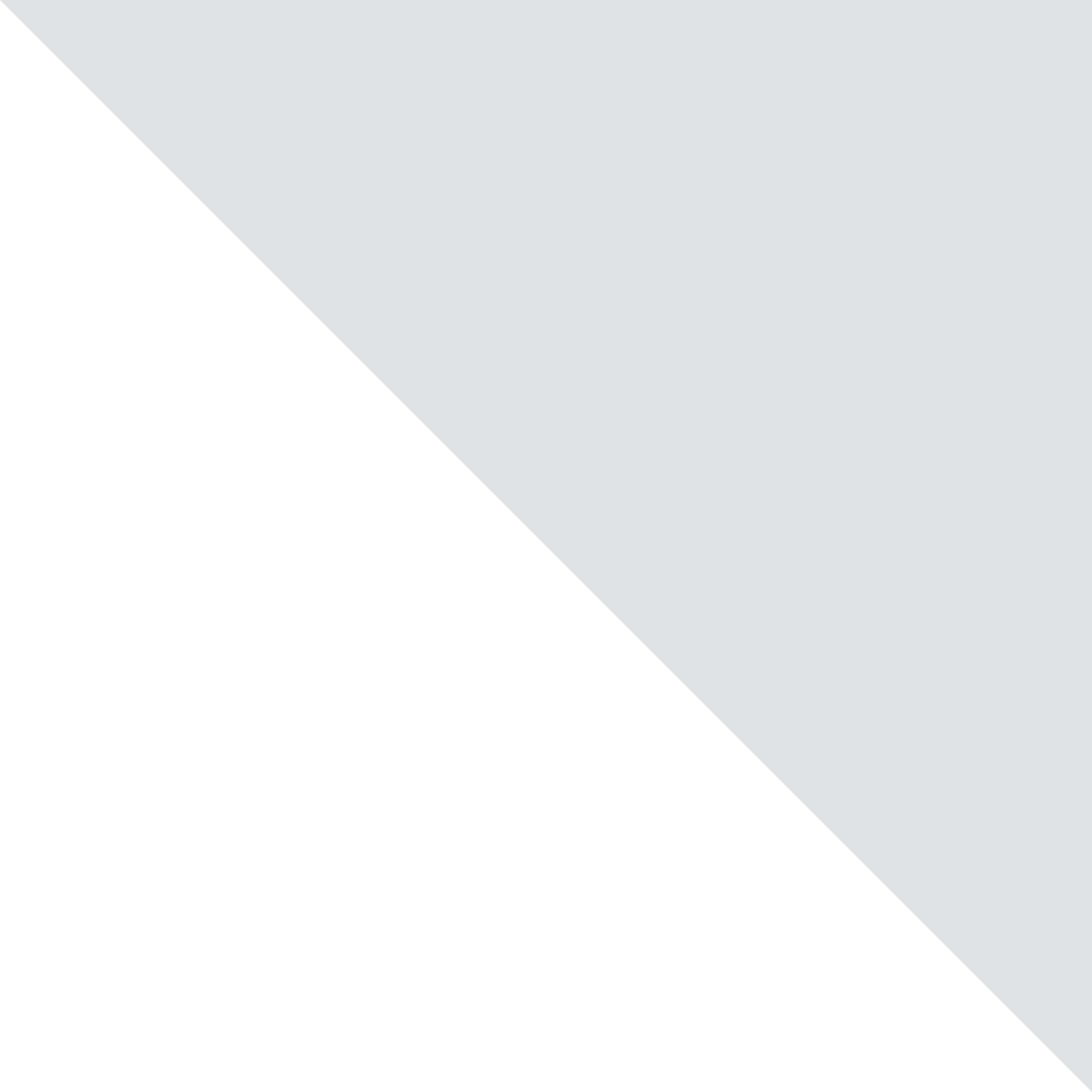 Recovery Housing Pilot Scoring Criteria
700 Possible Points
	- National Objective Score (100 Points)
	- Community Distress Factors (175 Points)
	- Local Match (75 Points)
	- Project Design Factors (300 Points)
	- Program Specific Points (50 Points)
	- Bonus Points (25 Points) 

Projects must score at least 450 points in order to be fundable
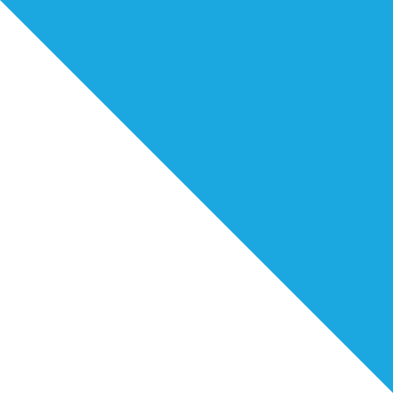 [Speaker Notes: Grant amounts for communities with existing systems will be based on the current combined rates at the time of application, and grant amounts for communities constructing new systems will be based on a verified rate study). 

Local Match – 20% 
The eligible local match can be local cash, debt, or in-kind sources. Federal, state, and local government grants are considered eligible match. In-kind sources may provide eligible local match for the project, but the amount that can be counted as the local match is limited to 5% of the total project budget or a maximum of $25,000. Use of in-kind donations as eligible match requires approval from the CDBG Program Director approximately one week before application submission (date of the deadline will be announced each round).]
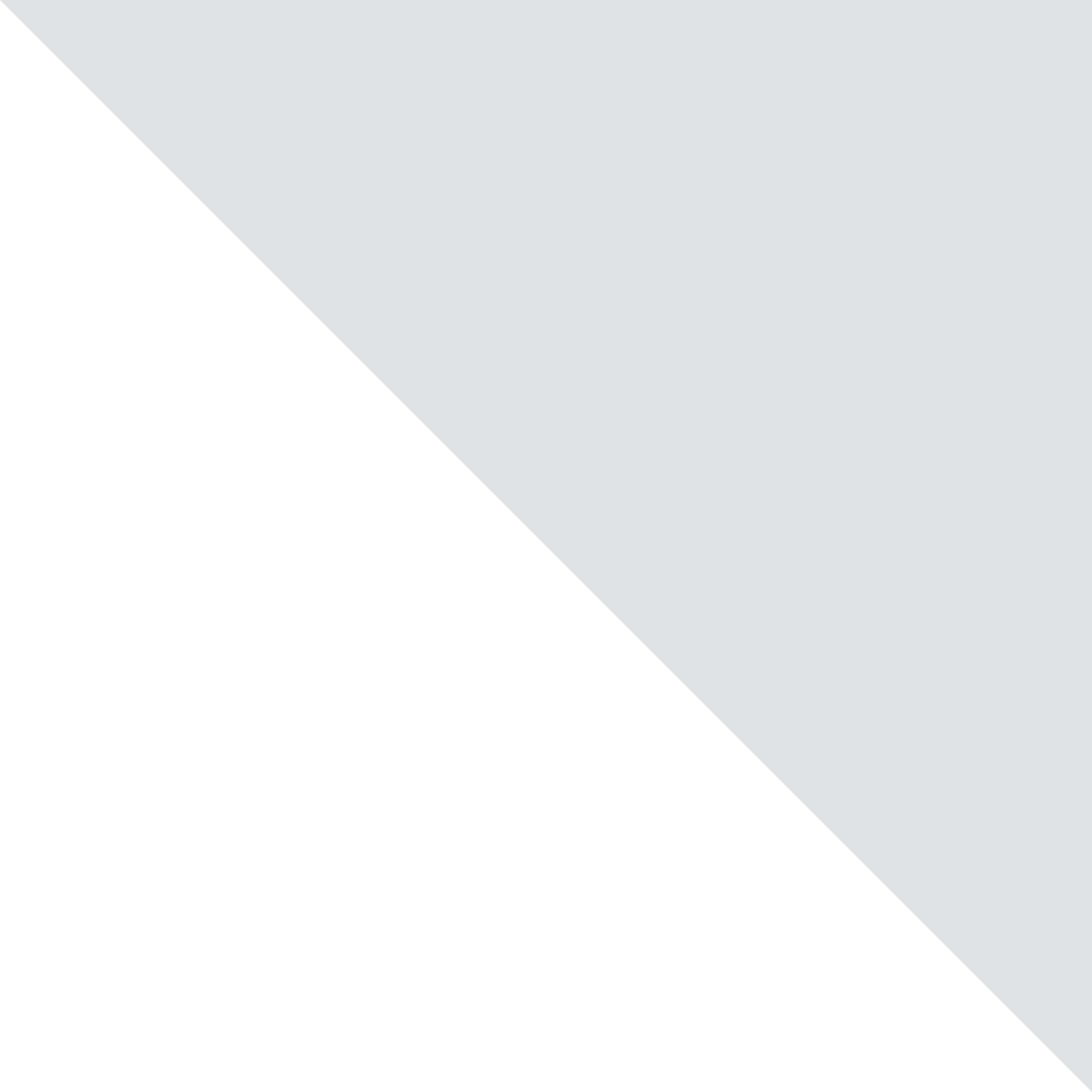 Recovery Housing program pilot
Timeline
Proposals due
 October 29, 2021

Application due
December 17, 2021

Award Announced
January 27, 2022
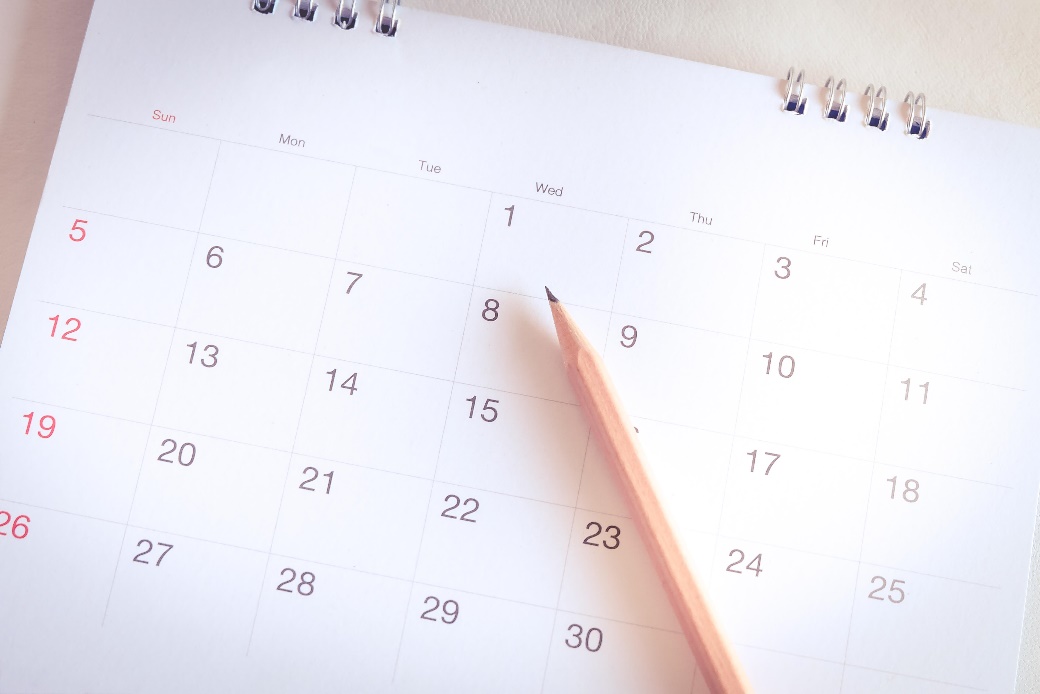 [Speaker Notes: Budgeting & Funding Cycles 
Historically, OCRA’s annual CDBG allocation from HUD is approximately $31-32 million. 
The CDBG program year is comprised of several programs through which the State awards grants, primarily on a competitive basis, either monthly or semi-annually depending on the program. 
From year to year, the allocation of funds and the number of grants awarded varies. 
The OCRA application instructions contain a detailed description of each fund, the eligible activities and the application and award process. 
Information on requirements and application cycles can be found on the OCRA website. 
OCRA notifies potential Grantees through its website when CDBG application instructions are available for an upcoming application period. 
It is recommended that communities contact theri OCRA Community Liaison before starting an application. 
Also look for information on application instructions, staff contact information, and workshops on OCRA’s website. 


Competitive projects must demonstrate the following: 
• They meet the goal of the Federal Act; 
• The particular project addresses the long-term planning and development efforts of the community; 
• The funds granted will have a significant impact on the overall project; 
• The community has demonstrated a strong commitment to the project and its sustainability; and 
• The project is ready to proceed upon grant award and will be completed within 18 months after grant award.]
Recovery Housing Program (RHP) Pilot Process
Admin. Closeout
[Speaker Notes: Establish & Maintain Grant Reporting System 
OCRA requires grantees to report on grant progress through the life of the project and, in some cases, following the closeout of the project. 
It is very important to note that should any of the reports listed below not be submitted to OCRA/Grant Services by the stated due dates, the reports will be considered past due and all future grant requests by the Grantee will be denied until the reports are submitted and approved. 

Complete Project Closeout 
Once the project has been completed, the grantee submits the Grantee Performance Report to OCRA to begin the grant closeout procedure. 
The submission of this form will trigger a grant monitoring by OCRA.

Grantee Performance Reporting 
Grantee Performance Report must be submitted to Grant Services within 30 days after the project’s completion date. 
Once approved, Grant Services personnel will contact the Grantee through their grant administrator to set up a date for the on-site monitoring to be conducted. Planning grant monitoring is typically conducted by desk-review instead of on-site. 

Grant Services will conduct an on-site monitoring to review all grant documentation, financial records, and the actual facility and/or improvements. 
The purpose of the monitoring is to verify that the project has met the stated goals and objectives and all of the federal CDBG regulations and that all contractors, subcontractors and suppliers have been paid in full and provided final lien waivers. 

Administrative Closeout 
This step involves the verification of attained goals and objectives set forth in the grant agreement. 
These goals/objectives will be reviewed at the monitoring visit.

Semi-Annual Reporting 
Semi-annual reports providing updates on the status of the project must be submitted by the Grantee 
The semi-annual reporting requirement begins when the Grantee receives a copy of the fully executed grant agreement from Grant Services and continues until the Grantee has reached financial and administrative closeout of the grant. 
Claim vouchers will not be processed and no additional funds will be awarded if semi-annual reports are delinquent. 

Subrecipient Semi-Annual Reporting 
If a Subrecipient is involved in the federally-assisted project, a Subrecipient semi-annual report must be submitted for a period of five years after administrative closeout of the 
The Subrecipient reporting requirement begins when the Grantee’s semi-annual reporting period ends, at administrative closeout. 
It is Indiana CDBG Handbook 107 the responsibility of the Grantee to monitor the performance of the Subrecipient during the five-year period to insure that the federally-assisted facility continues to meet all of the stated grant goals and objectives. 

Audits 
An audit is an official examination and verification of accounts and records. 
Audits are an important part of effective financial systems, as they produce useful financial reports and verify the reliability of a Grantee’s financial management systems. 
One of the primary financial management requirements implicit in the use of federal funds is the annual audit. 
The Indiana State Board of Accounts performs an A-133 audit, when applicable, at the time they audit all of the Grantee’s financial records. 

Final Closeout 
The final stage of the closeout process is the issuance of a Certificate of Project Completion. 
This certificate is issued when OCRA has received the Single Audit from the Indiana State Board of Accounts covering all years that CDBG funds were expended by the Grantee. 
For certain project types, particularly those where the Grantee has designated a Subrecipient, the Certificate of Completion will not be issued until 5 years from the date of Administrative Closeout. 
After CDBG-funded projects are completed and closed out, the facility must maintain its intended use for five years after closeout. 
No changes to the use of the facility or the type of Indiana CDBG Handbook 114 beneficiaries of real property acquired or improved with CDBG funds may be made without the advanced written approval of OCRA. 
Those projects with Subrecipients will be monitored annually by OCRA staff to insure that the use and purpose of the facility has been maintained during the five-year period.]
Questions
[Speaker Notes: Minimum Requirements To be eligible for CDBG assistance projects must meet the following minimum requirements: 

• The lead applicant must be a non-entitlement city, county, or incorporated town that possesses the legal capacity to carry out the proposed program. Under the state CDBG program, non-entitlement localities are known as units of general local government (UGLG).

• The lead applicant may contract with any not-for-profit organization to carry out the activities of an eligible project, provided that the organization can document its nonprofit status with the U.S. Internal Revenue Service, the Indiana Department of Revenue, and the Indiana Secretary of State. 

• The proposed project must meet a national objective and be an eligible activity under Section 105 (a) of the Housing and Community Development Act of 1974. In general, the project must either: benefit an area or limited clientele whose population is at least 51% low- and moderate-income.


ROLE OF UNITS OF GENERAL LOCAL GOVERNMENT 
Prioritizing the types of activities, they apply for; 
Handling local citizen participation; 
Carrying out eligible activities; and Complying with federal and state requirements.

Under the state CDBG program, states are responsible for: 
Developing the consolidated plan; 
Designing the CDBG program within statutory and regulatory parameters; 
Setting priorities and deciding what activities to fund;  Distributing funding according to the method of distribution; 
Establishing financial management, recordkeeping, reporting, monitoring, audit and close-out systems for their programs; and 
Ensuring compliance by state grant recipients.

GA Certification
Since 1994, the State of Indiana has required formal certification of all persons administering Community Development Block Grant (CDBG) projects in Indiana. The information below outlines the certification process and explains how to become certified. The CDBG certification process has been established for the following reasons:

This program involves complex administrative and financial procedures regulated by federal and state policies. Knowledge of the applicable regulations and policies is essential to achieve a high level of efficiency in the oversight of grant awards. The needs of the constituents are more adequately met.

Certification is like an insurance policy that protects grantees from unnecessary monitoring findings due to inexperienced administrators.

Continuing Ed - Under the new Grant Administrator Certification and Continuing Education (CE) policy that was effective as of March 15, 2018, a certified Grant Administrator must complete six (6) CE credits each year to be able to renew their certification. 

Two (2) of the six (6) credits must be an OCRA GA Update. The remaining credits can be earned by participation at OCRA approved events.]
Contact US
Matt Wakefield – mwakefield@ocra.in.gov 

Adam Moschell - amoschell@lg.in.gov

Rebecca Buhner - rebecca.buhner@fssa.in.gov
[Speaker Notes: Minimum Requirements To be eligible for CDBG assistance projects must meet the following minimum requirements: 

• The lead applicant must be a non-entitlement city, county, or incorporated town that possesses the legal capacity to carry out the proposed program. Under the state CDBG program, non-entitlement localities are known as units of general local government (UGLG).

• The lead applicant may contract with any not-for-profit organization to carry out the activities of an eligible project, provided that the organization can document its nonprofit status with the U.S. Internal Revenue Service, the Indiana Department of Revenue, and the Indiana Secretary of State. 

• The proposed project must meet a national objective and be an eligible activity under Section 105 (a) of the Housing and Community Development Act of 1974. In general, the project must either: benefit an area or limited clientele whose population is at least 51% low- and moderate-income.


ROLE OF UNITS OF GENERAL LOCAL GOVERNMENT 
Prioritizing the types of activities, they apply for; 
Handling local citizen participation; 
Carrying out eligible activities; and Complying with federal and state requirements.

Under the state CDBG program, states are responsible for: 
Developing the consolidated plan; 
Designing the CDBG program within statutory and regulatory parameters; 
Setting priorities and deciding what activities to fund;  Distributing funding according to the method of distribution; 
Establishing financial management, recordkeeping, reporting, monitoring, audit and close-out systems for their programs; and 
Ensuring compliance by state grant recipients.

GA Certification
Since 1994, the State of Indiana has required formal certification of all persons administering Community Development Block Grant (CDBG) projects in Indiana. The information below outlines the certification process and explains how to become certified. The CDBG certification process has been established for the following reasons:

This program involves complex administrative and financial procedures regulated by federal and state policies. Knowledge of the applicable regulations and policies is essential to achieve a high level of efficiency in the oversight of grant awards. The needs of the constituents are more adequately met.

Certification is like an insurance policy that protects grantees from unnecessary monitoring findings due to inexperienced administrators.

Continuing Ed - Under the new Grant Administrator Certification and Continuing Education (CE) policy that was effective as of March 15, 2018, a certified Grant Administrator must complete six (6) CE credits each year to be able to renew their certification. 

Two (2) of the six (6) credits must be an OCRA GA Update. The remaining credits can be earned by participation at OCRA approved events.]
Community liaisons
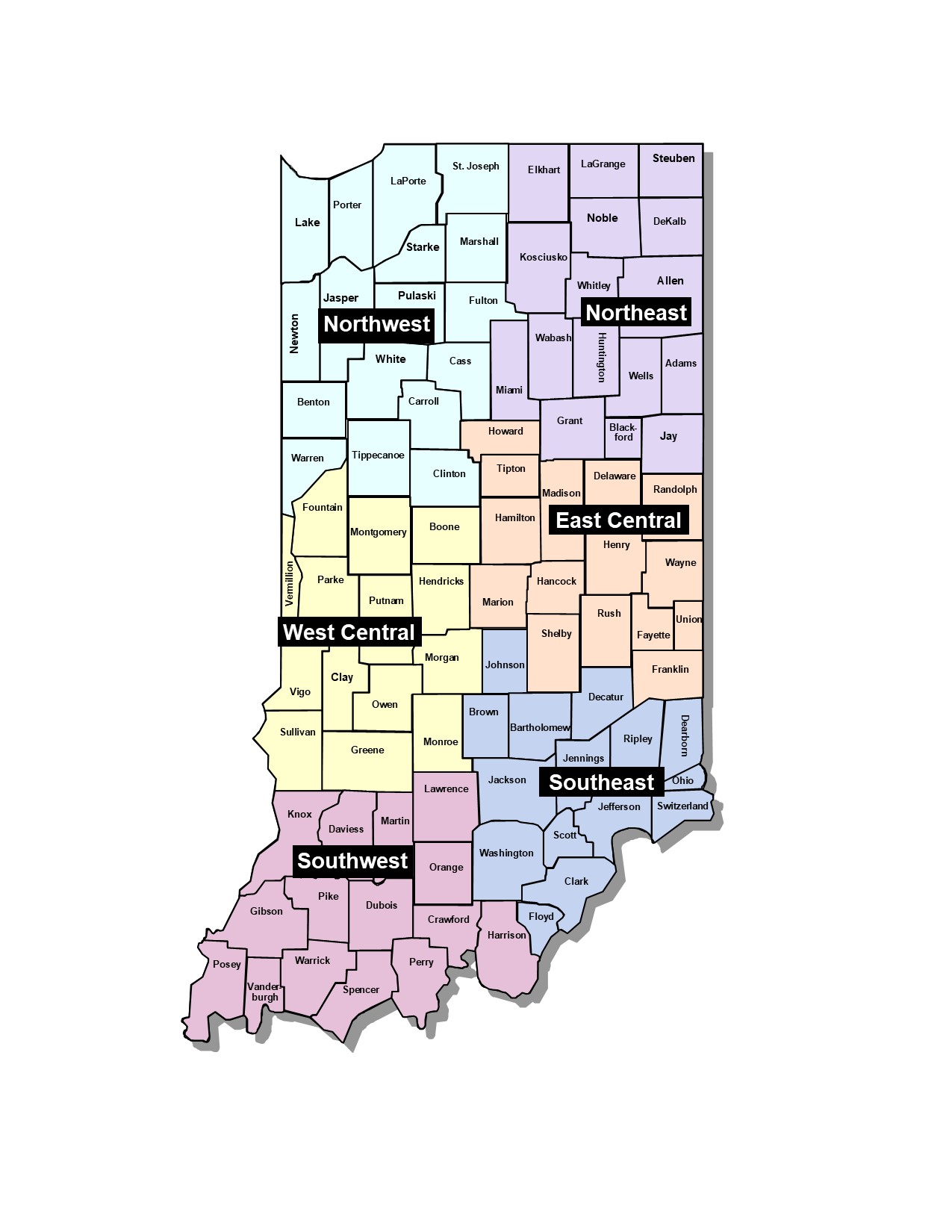 Northeast
Allie Kresse
(317) 741-2264
Northwest
Gerry White
(317( 694-8372
East Central
Colette Childress
(317) 416-3281
West Central
DeeDee Leonard
(317) 450-5078
Southwest
Vacant
Southeast
Vacant
[Speaker Notes: Minimum Requirements To be eligible for CDBG assistance projects must meet the following minimum requirements: 

• The lead applicant must be a non-entitlement city, county, or incorporated town that possesses the legal capacity to carry out the proposed program. Under the state CDBG program, non-entitlement localities are known as units of general local government (UGLG).

• The lead applicant may contract with any not-for-profit organization to carry out the activities of an eligible project, provided that the organization can document its nonprofit status with the U.S. Internal Revenue Service, the Indiana Department of Revenue, and the Indiana Secretary of State. 

• The proposed project must meet a national objective and be an eligible activity under Section 105 (a) of the Housing and Community Development Act of 1974. In general, the project must either: benefit an area or limited clientele whose population is at least 51% low- and moderate-income.


ROLE OF UNITS OF GENERAL LOCAL GOVERNMENT 
Prioritizing the types of activities, they apply for; 
Handling local citizen participation; 
Carrying out eligible activities; and Complying with federal and state requirements.

Under the state CDBG program, states are responsible for: 
Developing the consolidated plan; 
Designing the CDBG program within statutory and regulatory parameters; 
Setting priorities and deciding what activities to fund;  Distributing funding according to the method of distribution; 
Establishing financial management, recordkeeping, reporting, monitoring, audit and close-out systems for their programs; and 
Ensuring compliance by state grant recipients.

GA Certification
Since 1994, the State of Indiana has required formal certification of all persons administering Community Development Block Grant (CDBG) projects in Indiana. The information below outlines the certification process and explains how to become certified. The CDBG certification process has been established for the following reasons:

This program involves complex administrative and financial procedures regulated by federal and state policies. Knowledge of the applicable regulations and policies is essential to achieve a high level of efficiency in the oversight of grant awards. The needs of the constituents are more adequately met.

Certification is like an insurance policy that protects grantees from unnecessary monitoring findings due to inexperienced administrators.

Continuing Ed - Under the new Grant Administrator Certification and Continuing Education (CE) policy that was effective as of March 15, 2018, a certified Grant Administrator must complete six (6) CE credits each year to be able to renew their certification. 

Two (2) of the six (6) credits must be an OCRA GA Update. The remaining credits can be earned by participation at OCRA approved events.]